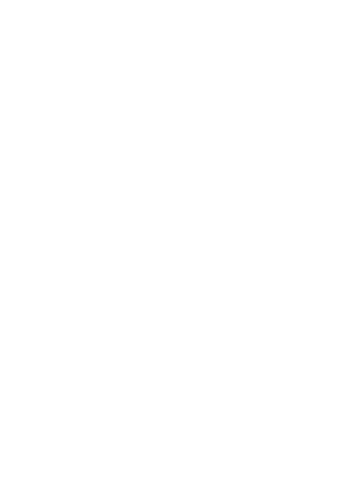 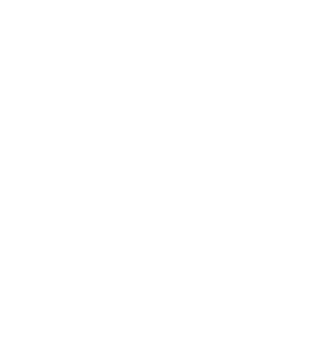 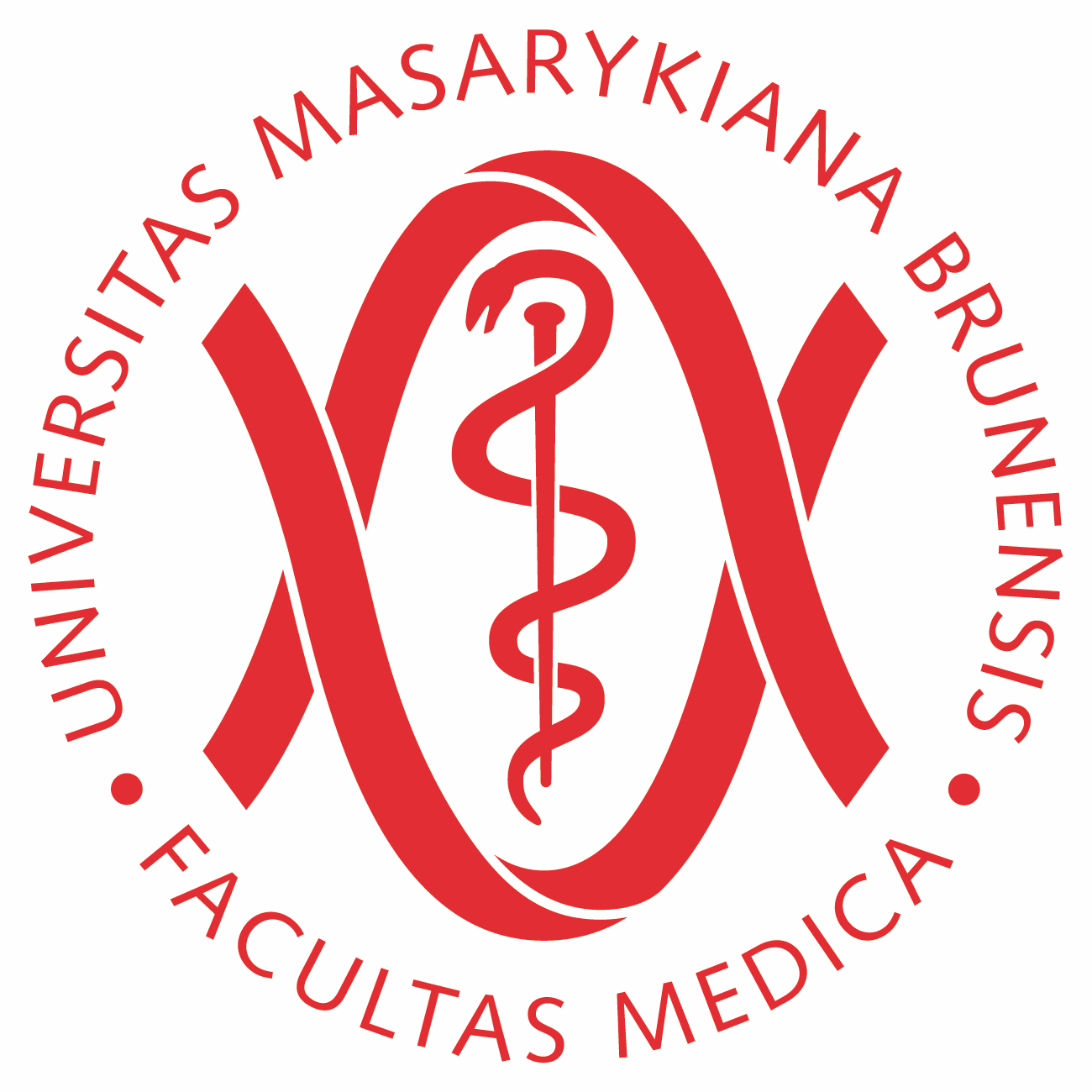 Pasivum
Studenti studují zubní lékařství na lékařské fakultě.





Zubní lékařství se studuje na lékařské fakultě.
subjekt
objekt
Když subjekt NENÍ pro větu důležitý, objekt se změní na subjekt pasivní věty.
subjekt
Verbum má formu se + 3. os. (singuláru nebo plurálu).
ZLCJ0787 Čeština pro cizince VII
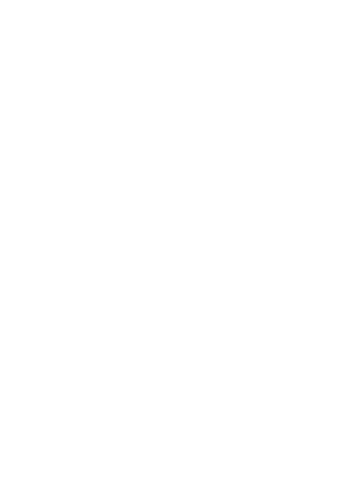 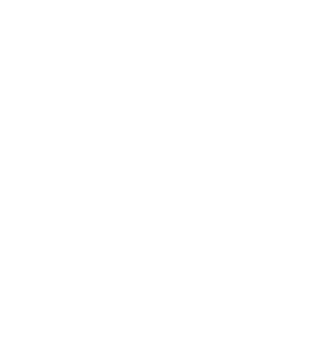 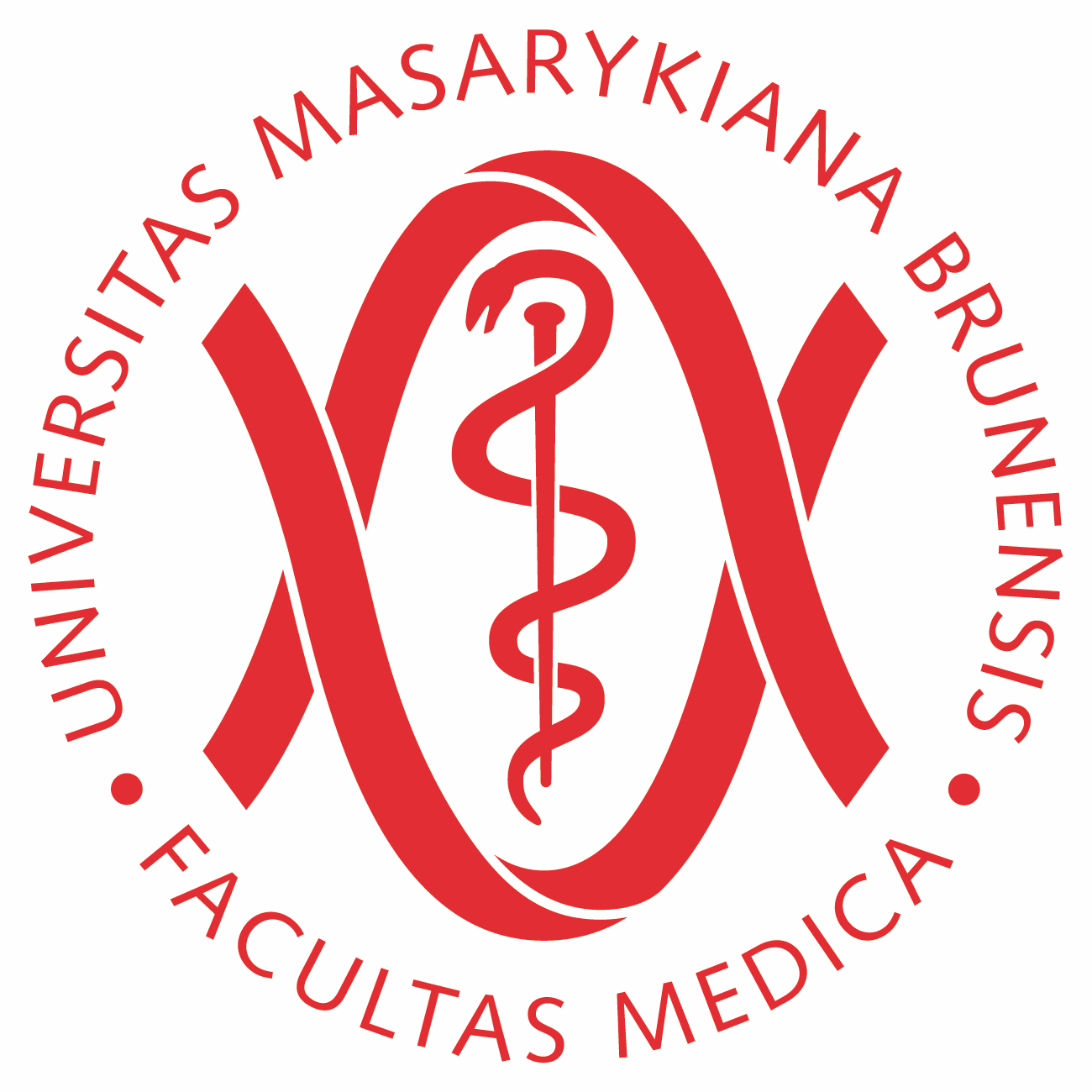 Pasivum
Doplňte pasivní věty.
1. Zubní technik dělá model protézy z vosku.
Model protézy _______ z vosku.

2. Pacienti užívají analgetika proti bolesti.
Analgetika _________ proti bolesti.

3. Pacienti nosí fixní rovnátka asi dva roky.
Fixní rovnátka ______ asi dva roky.
se dělá
se užívají
se nosí
ZLCJ0787 Čeština pro cizince VII